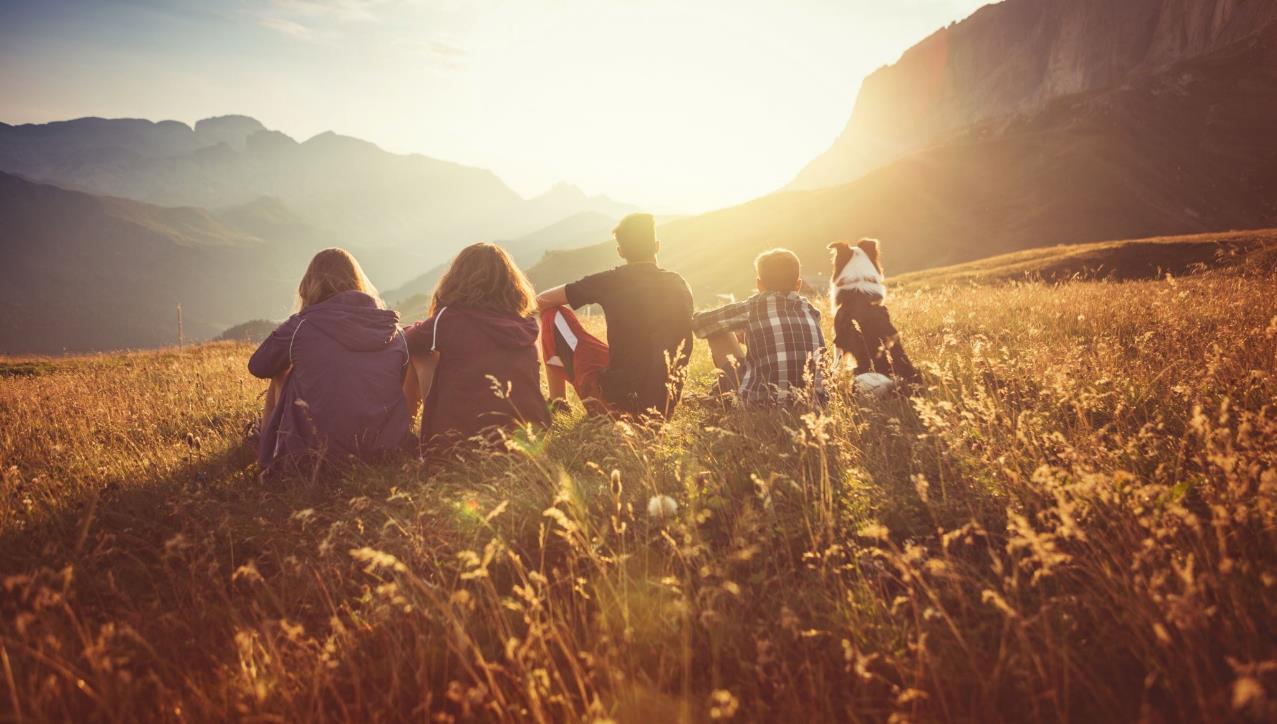 Friends, Foes, and Family
Mark 3:7–35
Mark’s Gospel
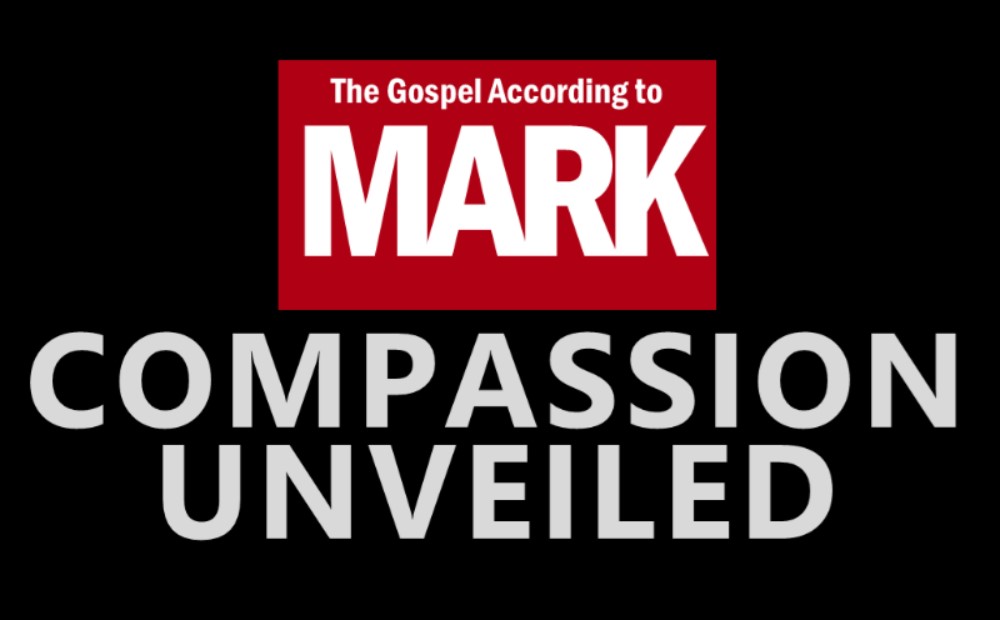 Mark is a Gospel of action; Jesus is like a Marvel comic character.
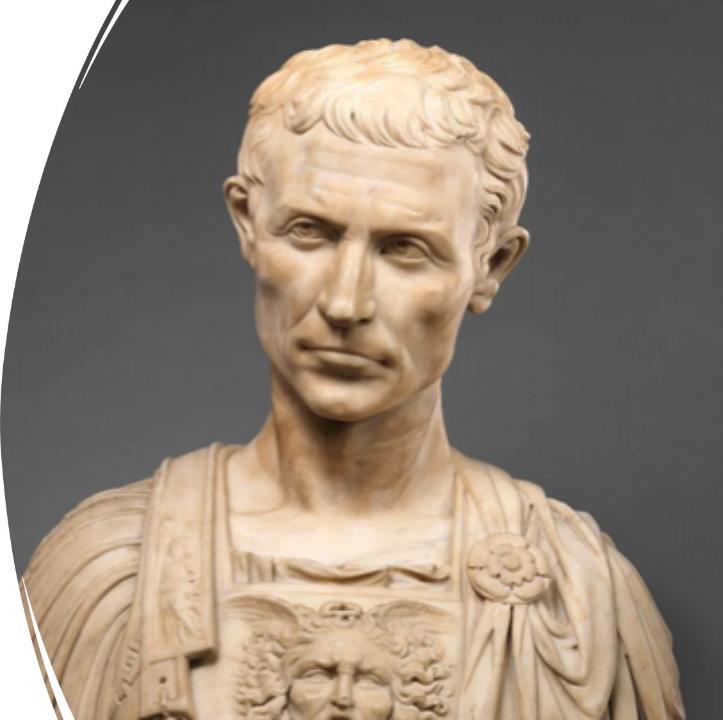 Purpose
To present Jesus as God’s anointed king (Messiah and Son of God) in opposition to Caesar, the other Son of God.

1:1; 8:29; 12:35; 14:61; 15:32, 39.
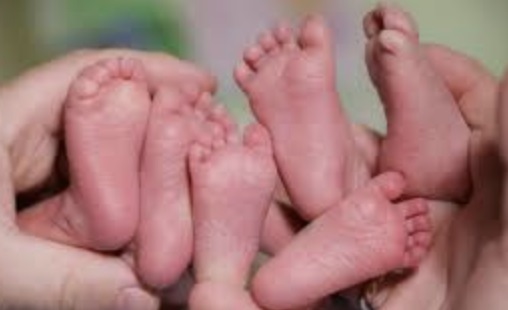 Structure
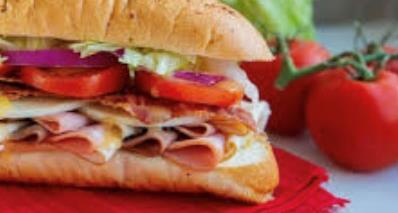 Triplets presented like a sandwich structure
Structure
Story 1
Story 2
Story 1
A Story Within A Story or Bracketed Stories
Today’s Triplet
Friends – Jesus empowered the disciples (3:7–19).

Foes – Jesus accused of serving Beelzebub (3:22–30).

Family – Jesus thought to be out of his mind (3:20–21, 31–35).
Story #1 – Friends (3:7–19)
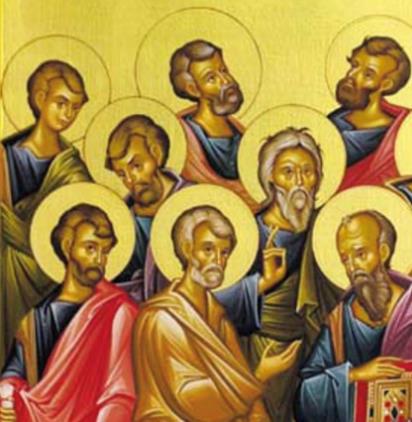 Jesus heals people with various illnesses and chases away evil spirits who know him as “the Son of God” (3:7–12).

Jesus appoints the twelve disciples as his apostles and empowers them to preach and drive out demons (3:13–19).
Story #2 – Foes (3:22–30)
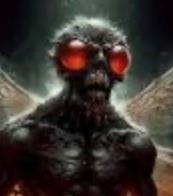 A Story within a Story (3:20–21)

Scribes say, “He has Beelzebub. By that ruler of demons, he casts out demons” (3:22). 

How can Satan, kingdom, and house stand when they are against themselves? (3:23–26).

Someone stronger than Satan has come (3:27–30).
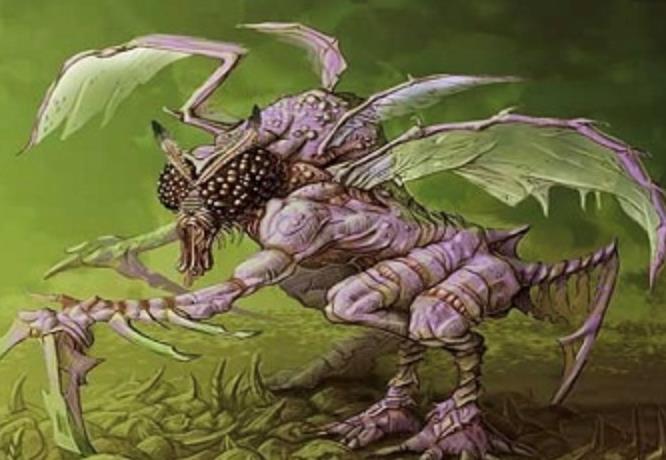 Baal-Zebub-El
In Hebrew, it is “Baal-Zebub-El, literally, “Lord-Flies-God!” or “Lord of the flies” 

A Canaanite/Philistine demon/deity (daemon).

King Ahaziah appealed to this daemon for healing, and Prophet Elijah condemned him for this (2 Kings 1:2–4).
Story #3 – Family (3:20–21, 31–37)
The apostles return, and Jesus’s family waits for him (3:20–21).

They call for him (3:31–32).

Jesus explains genuine family relationship (3:33–35).
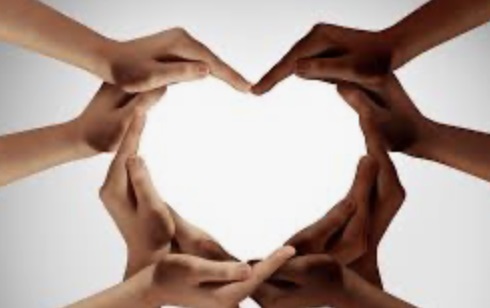 Who did they think Jesus was?
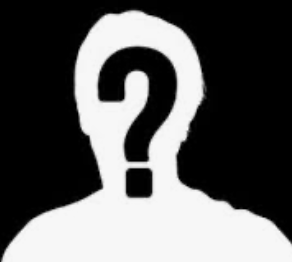 Evil spirits called him the Son of God.

Scribes thought he was the prince of demons.

The family thought he was out of his mind, a lunatic.
Lessons we’ve learned today
Jesus’s friends can heal and restore when he empowers them; others don’t understand us. 

Jesus’s and his disciples’ power comes from the Holy Spirit, not from their strength.

Jesus’s disciples, apostles, and friends are his family — we are included.
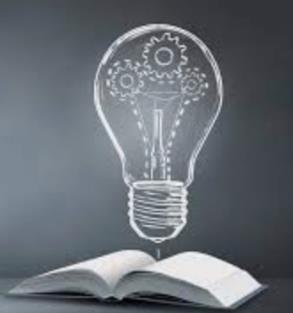 Questions for us
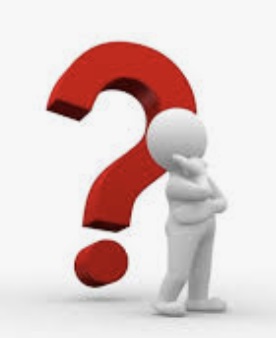 Do we know this Jesus, who is he?
Do we believe we are Jesus’s true family even when life’s busyness or troubles weigh us down? 
Do we let the Holy Spirit work in us and through us to be a blessing to others?